Blackboard Course Setup in 12
1.2 Setting up the Bb Home Page
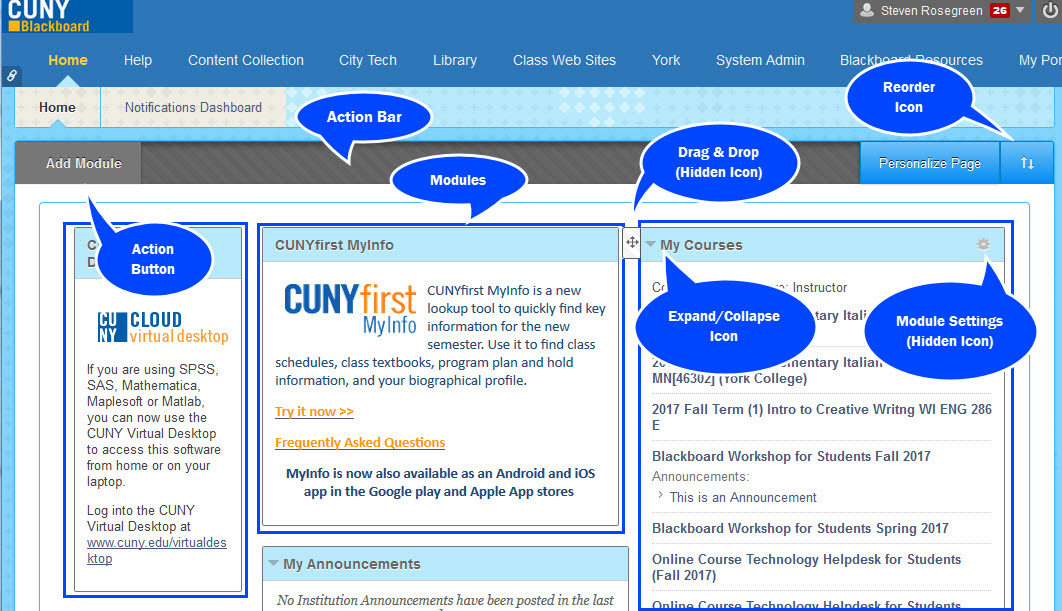 The Bb Home Page (cont’d)
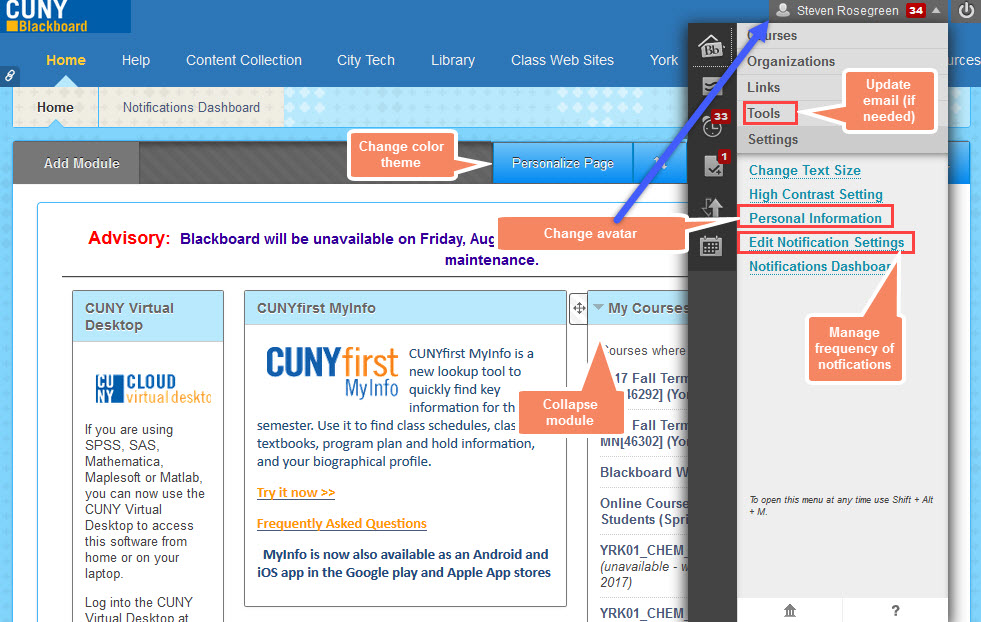 1.3 “Prepping” in the Course Management section1.3.1 Organizing your drive and uploading your syllabus
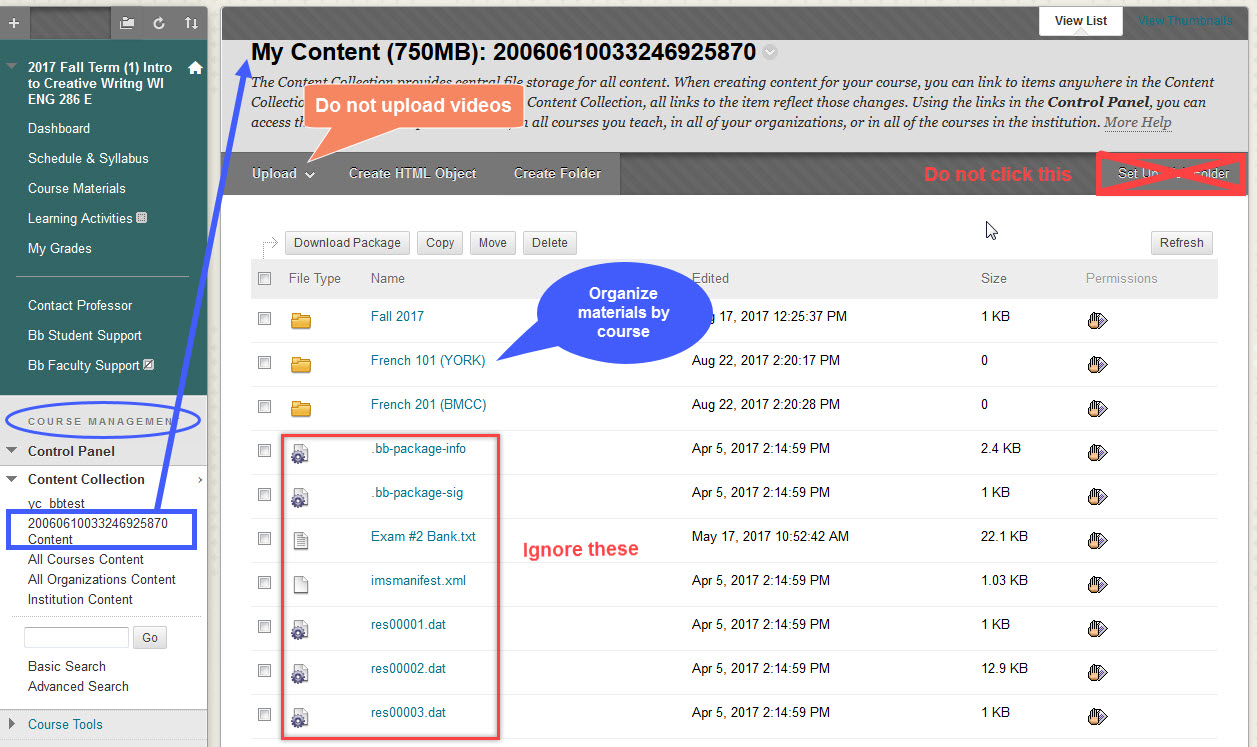 1.3.2 Setting up a Syllabus Quiz
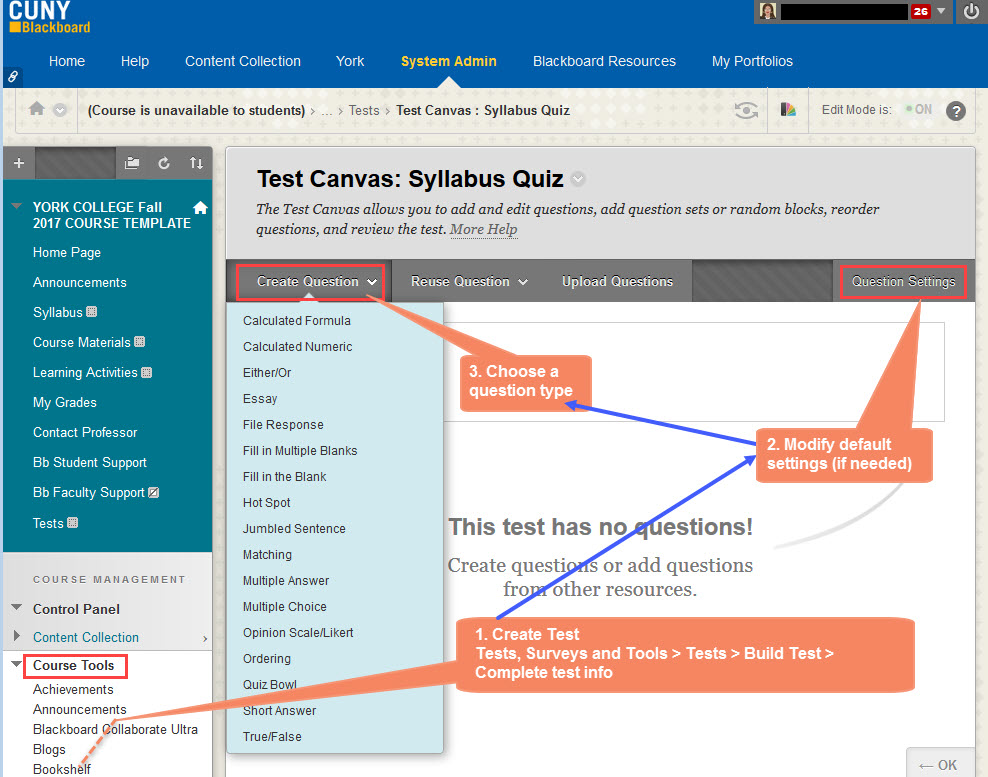 1.3.3 Setting up the Grade Center1.3.3.1 Simplifying the default Grade Center
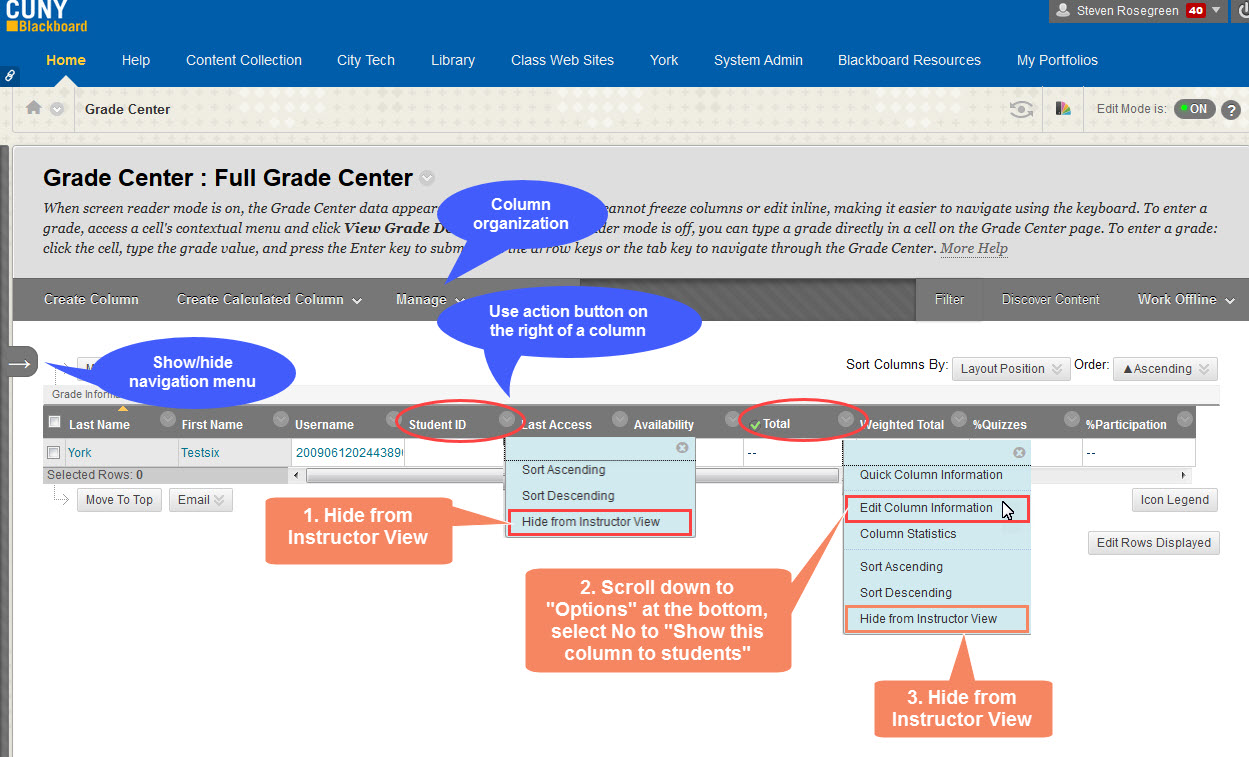 1.3.3.2 Your Grading Breakdown
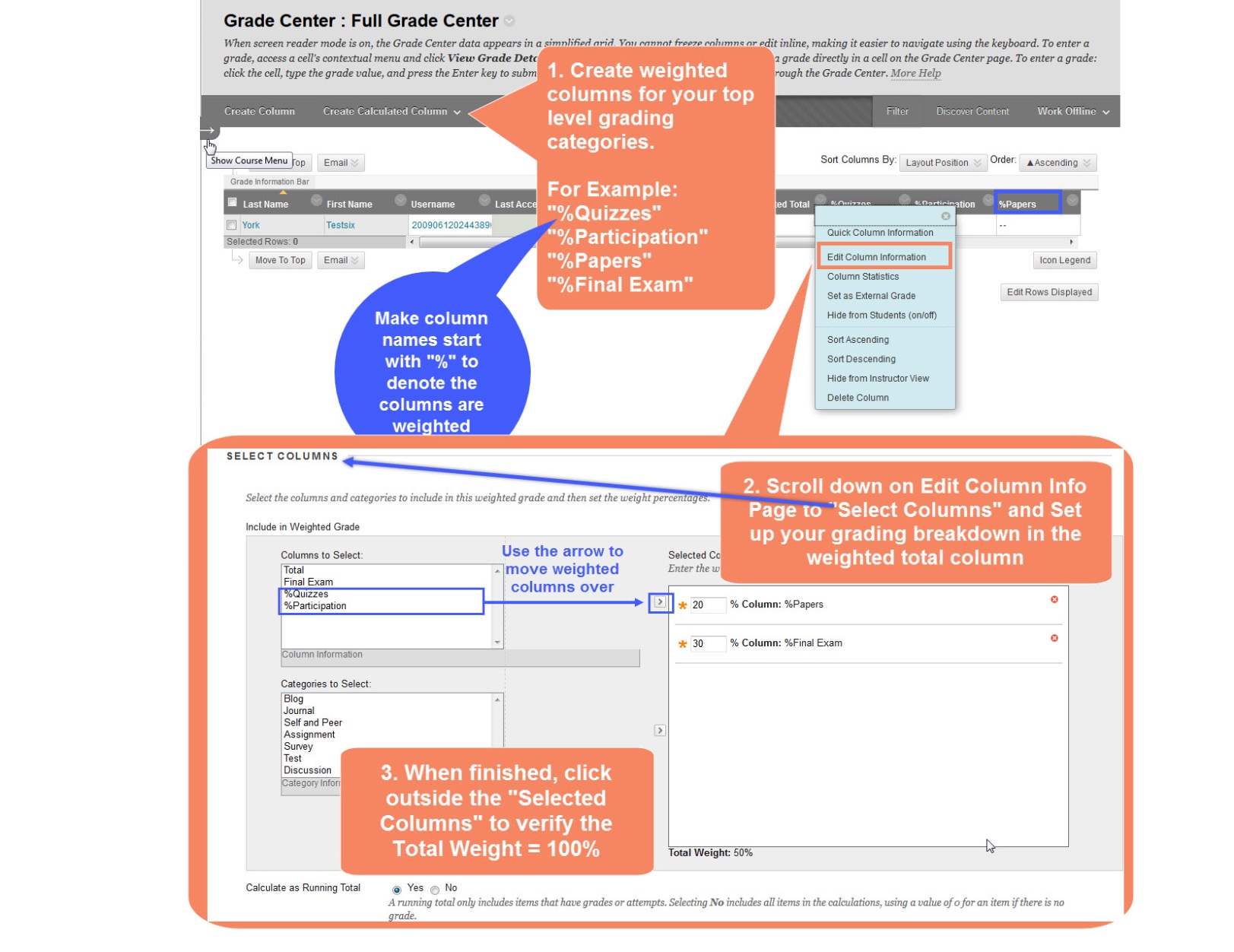 1.4 Designing your course learning space1.4.1 The Course Learning Space1.4.2 Editing Contact Prof. page and turning the Home page into a Dashboard
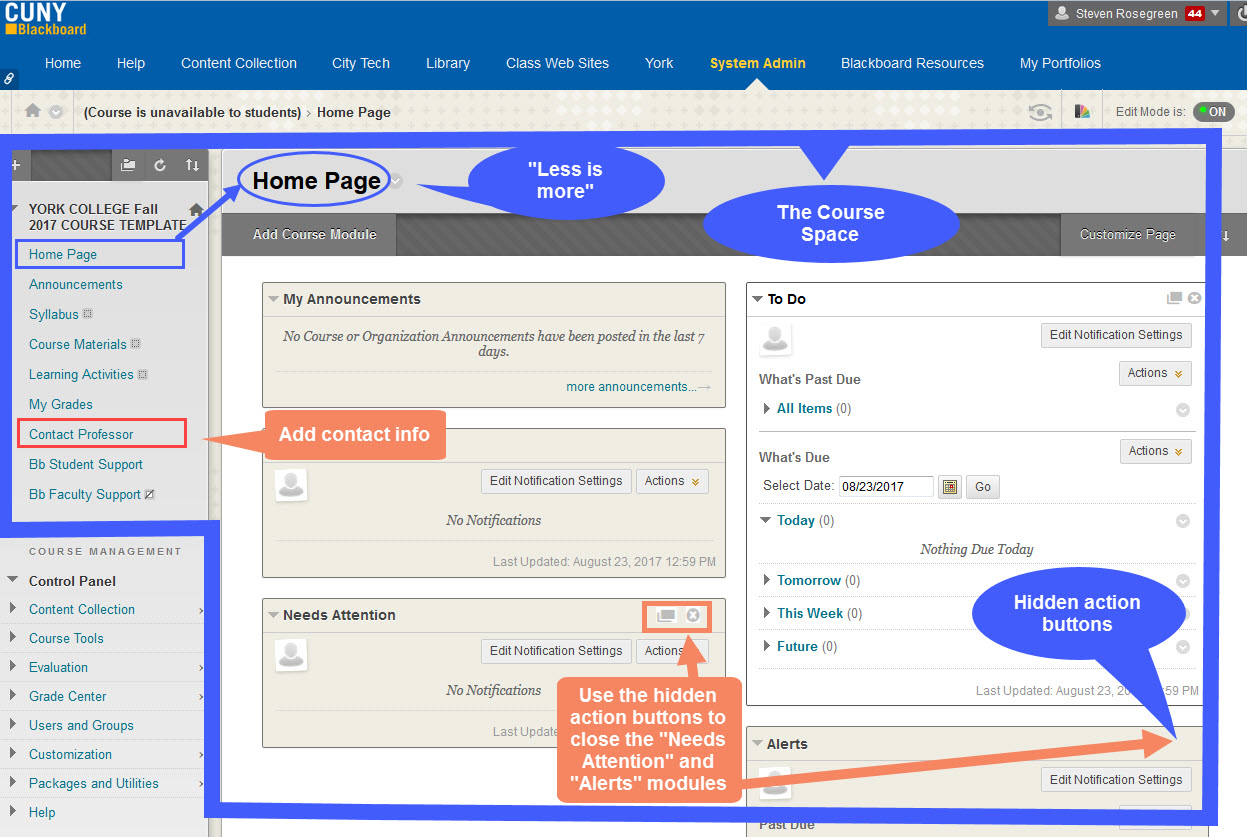 1.4.3a Making Learning Materials available; making your syllabus available for download and creating your course schedule
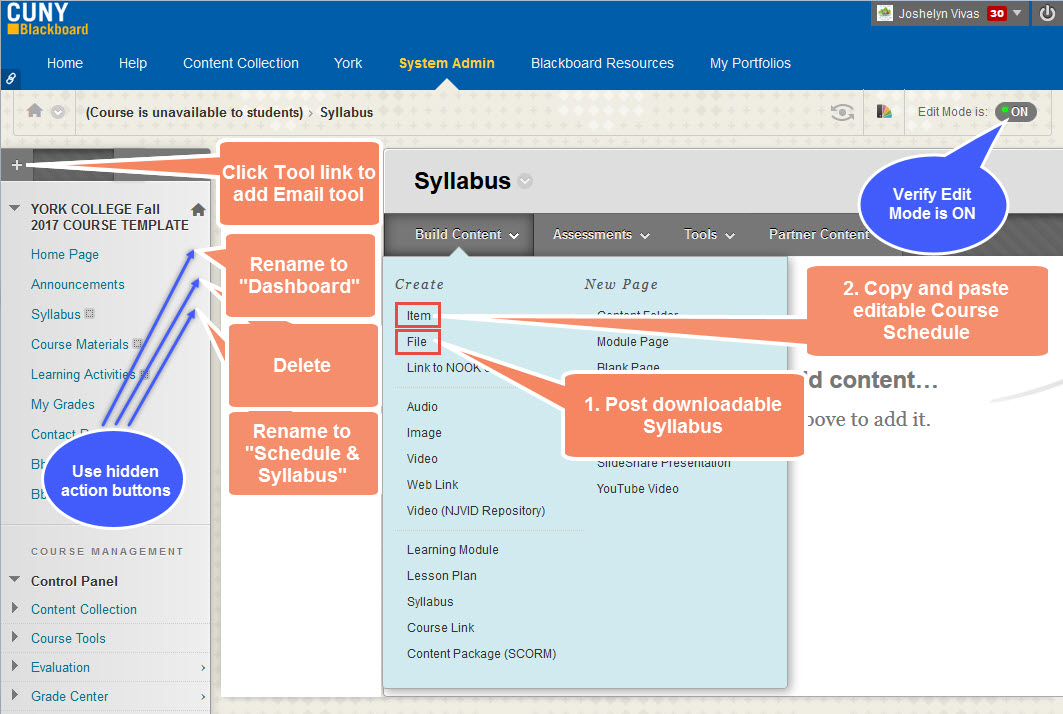 1.4.3b - A student view
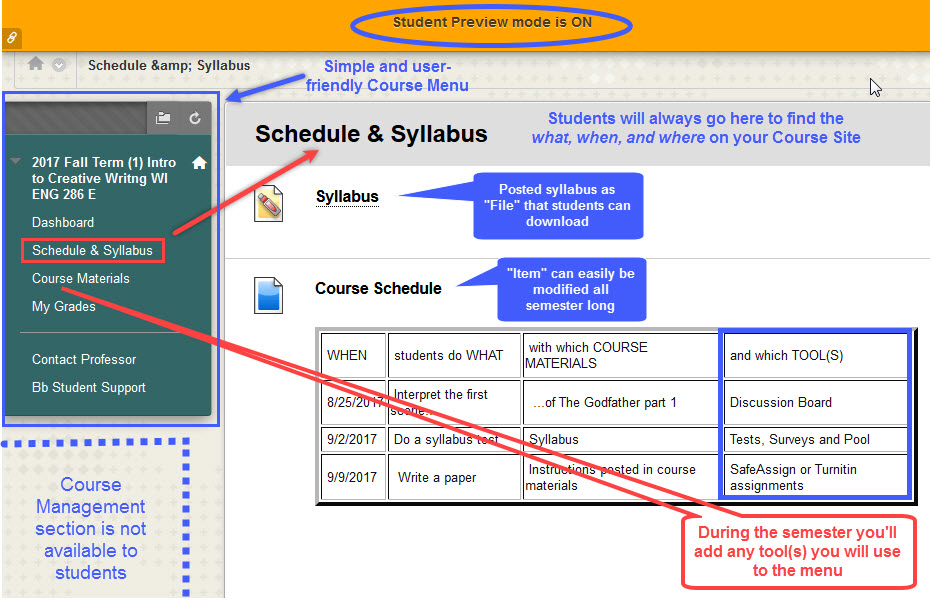 1.4.4 Adding and deleting menu links to tools and content areas; reordering links
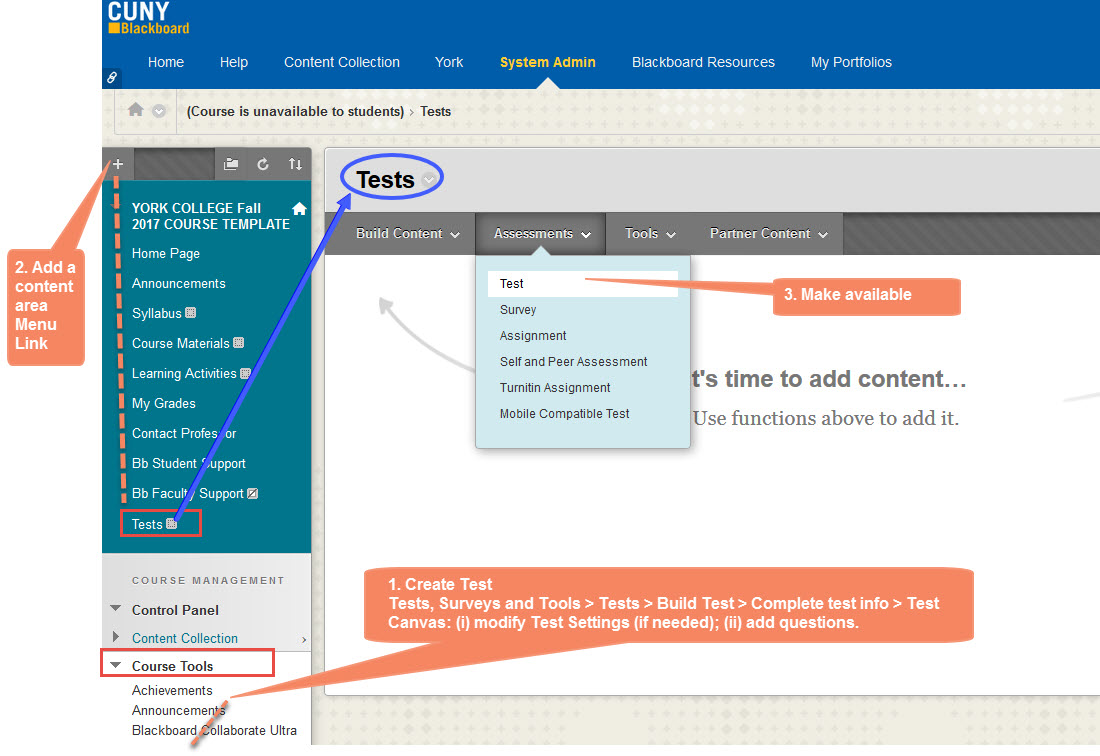 1.5 Changing the looks of your course, making your course available, and sending a welcome announcement
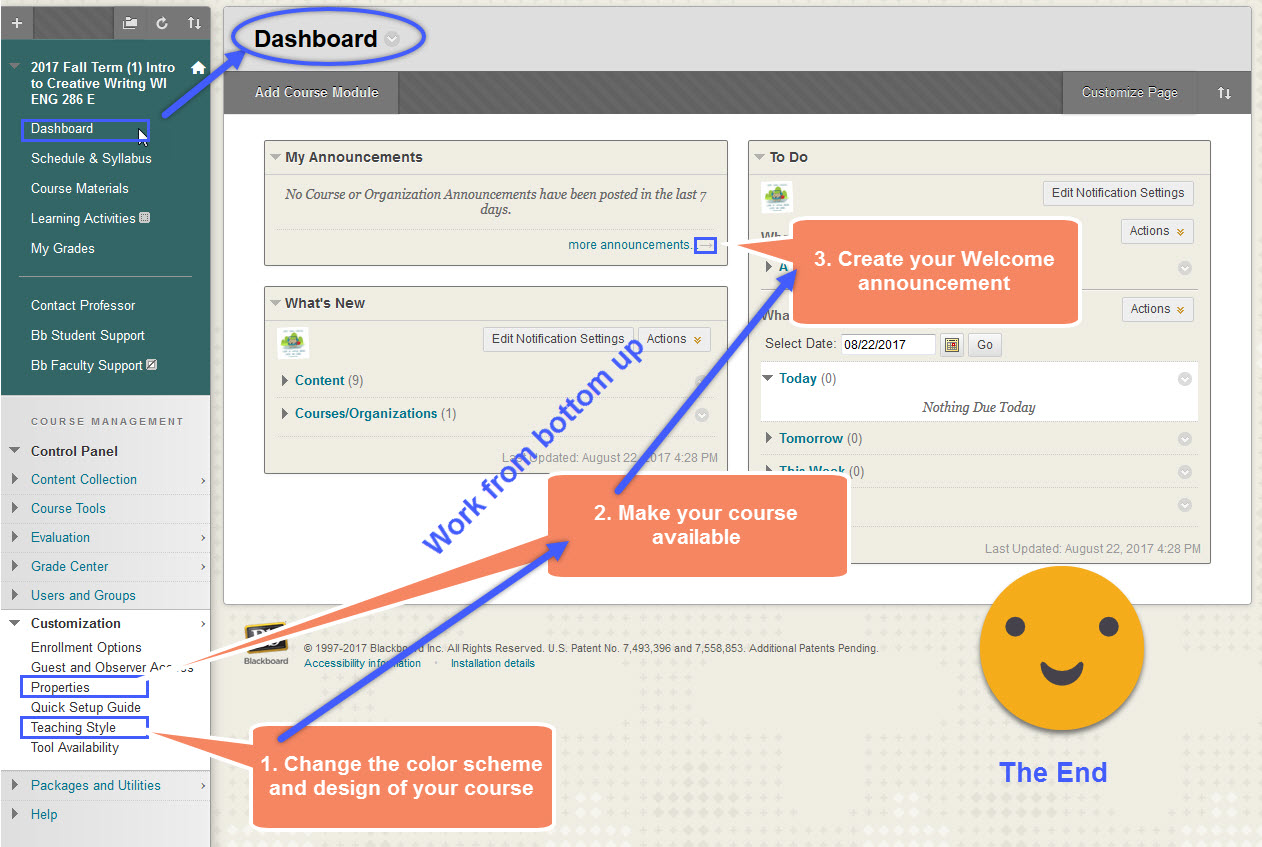